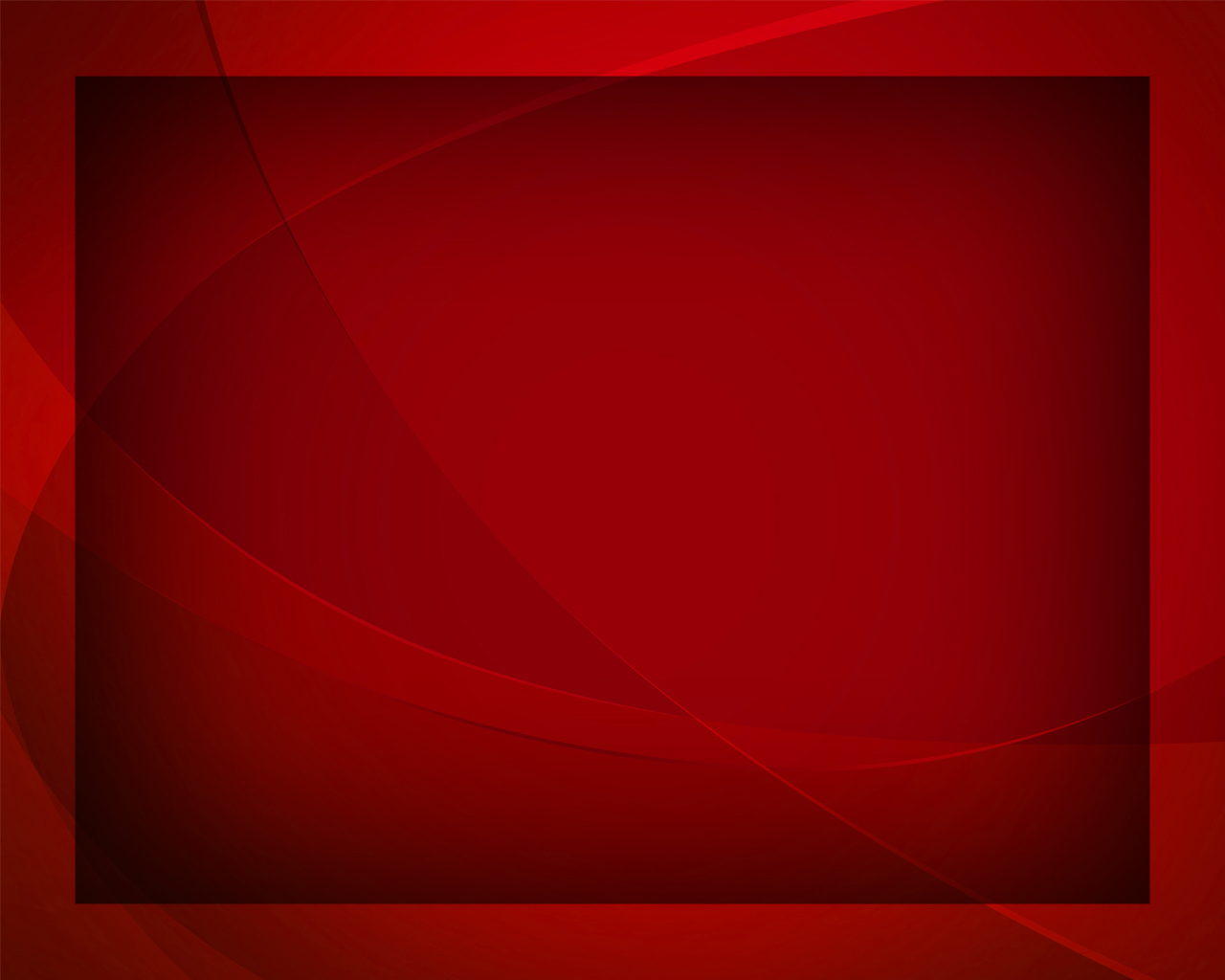 Ближе, всё ближе
Гимны надежды №212
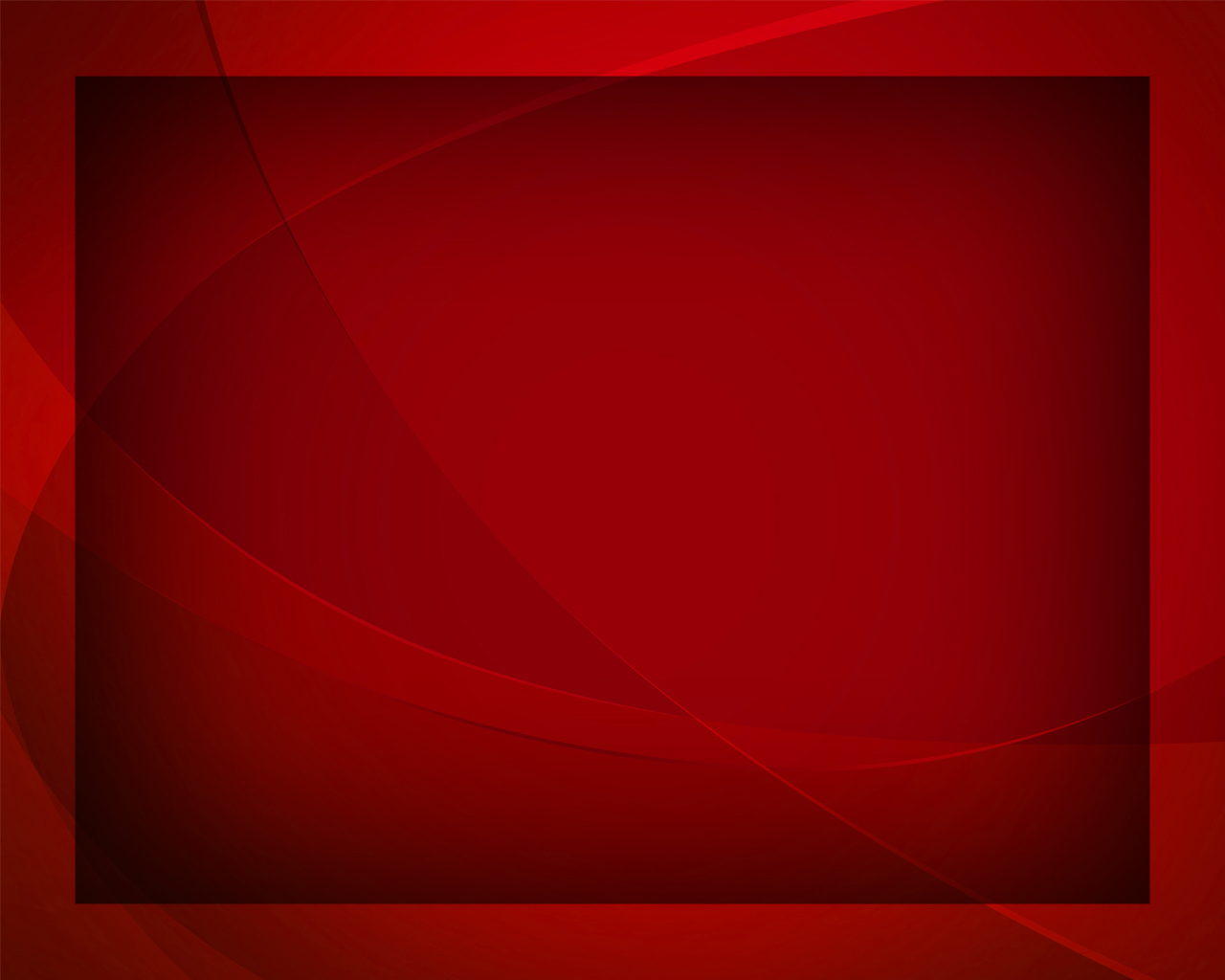 Ближе, всё ближе, Бог мой, к Тебе!
О мой Спаситель, как дорог Ты мне!
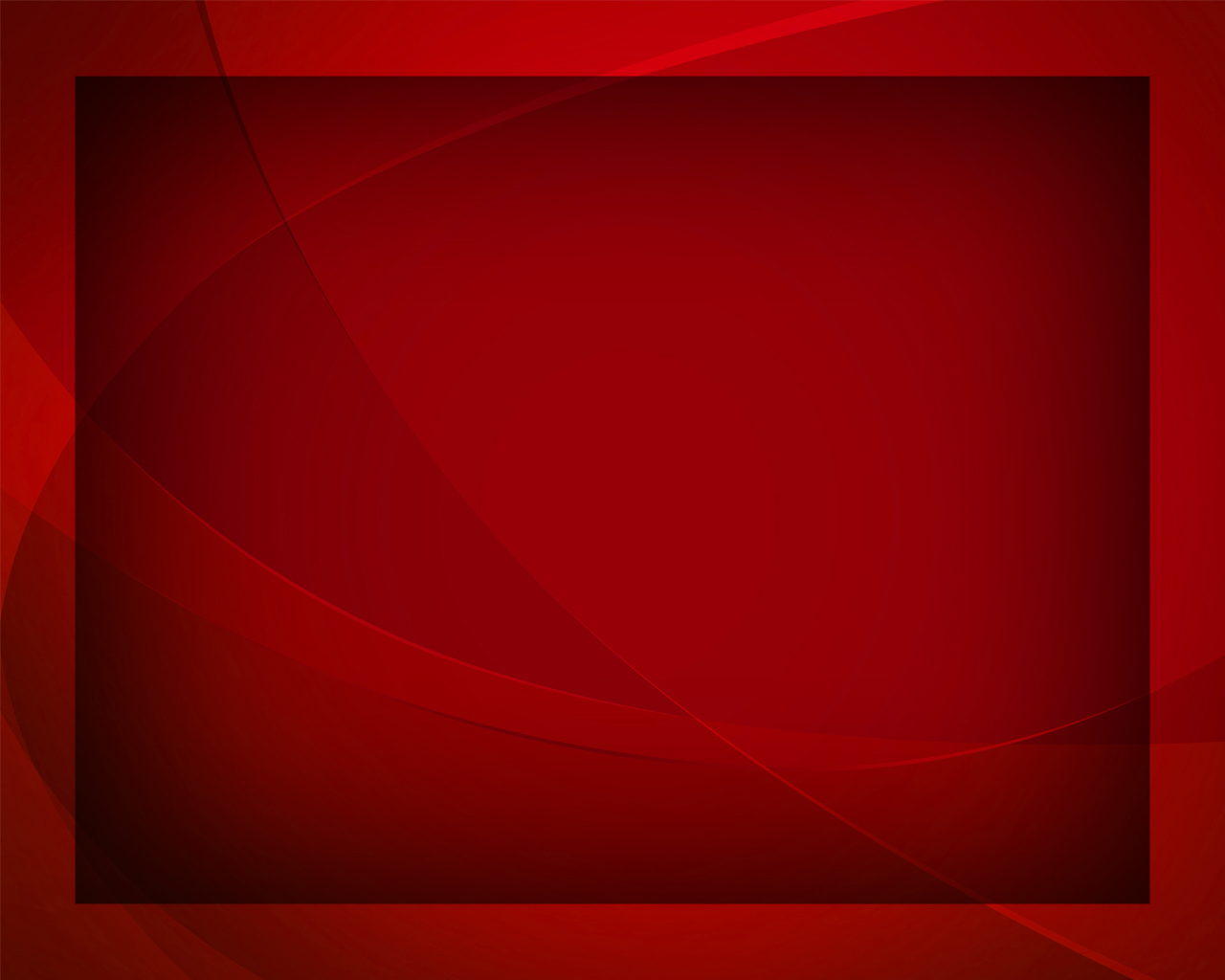 Боже, вверяюсь 
в руки Твои. 
Верю Твоей безграничной любви.
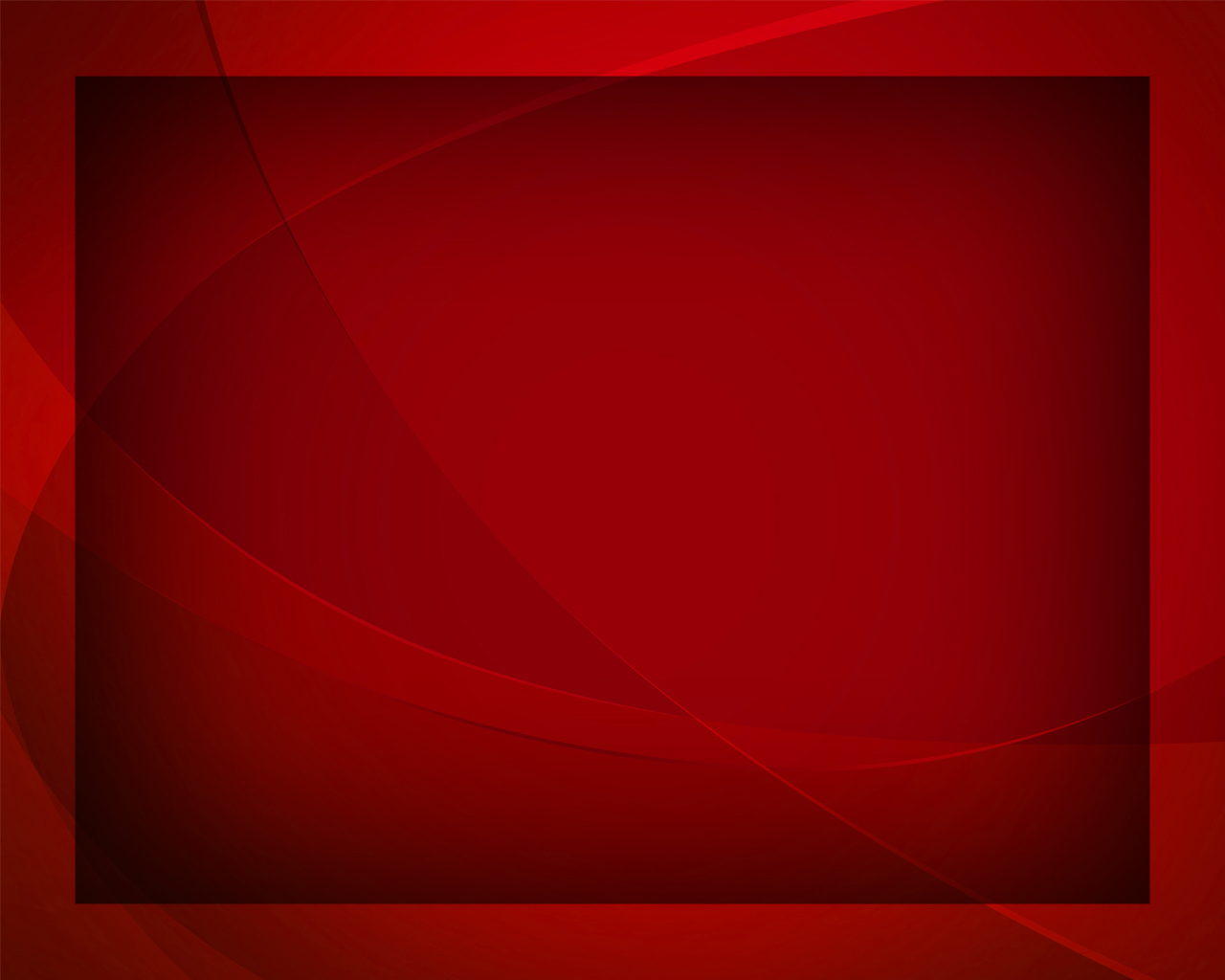 Верю Твоей безграничной любви.
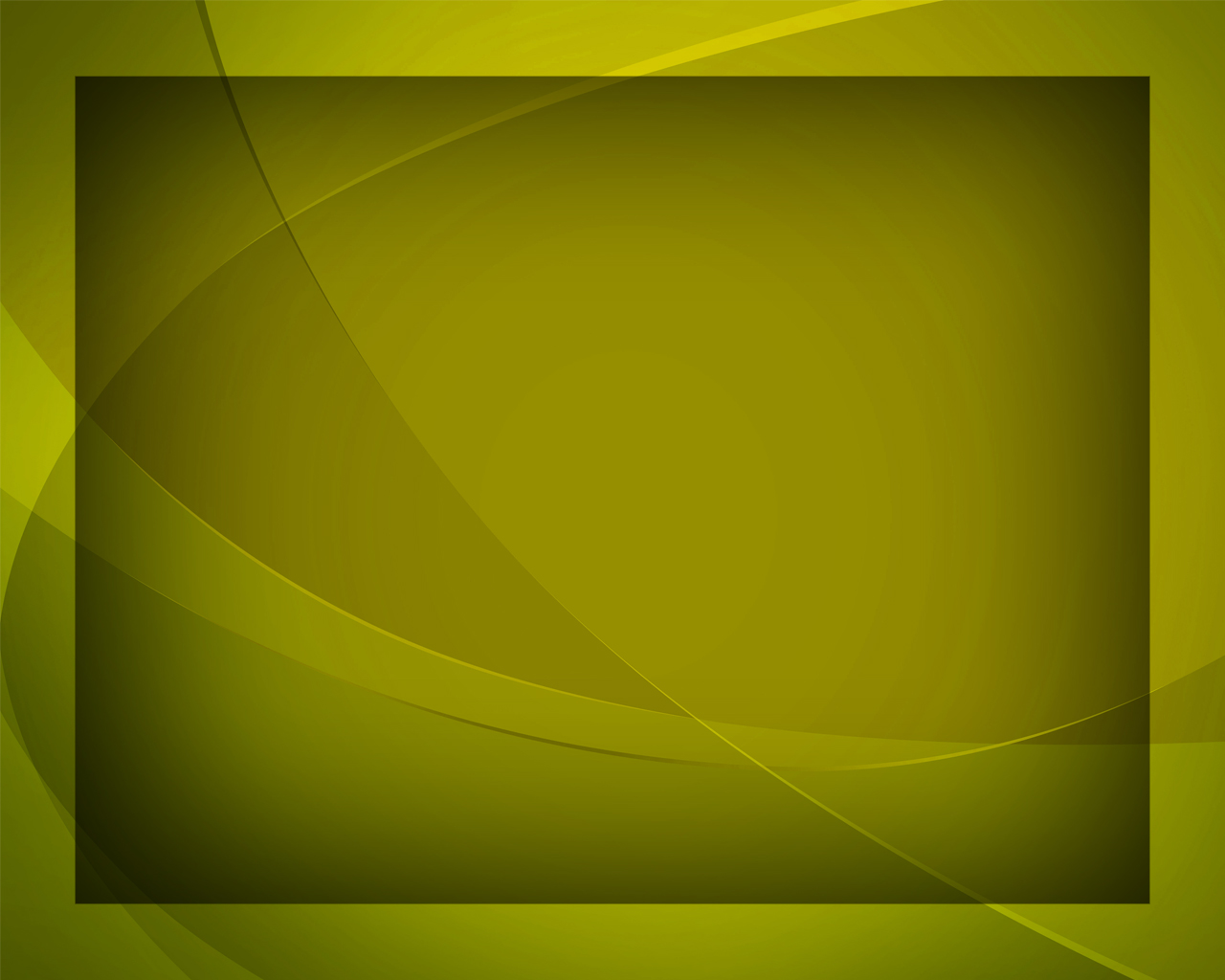 Ближе, всё ближе Бог мой и Царь! 
Всё приношу 
на священный алтарь.
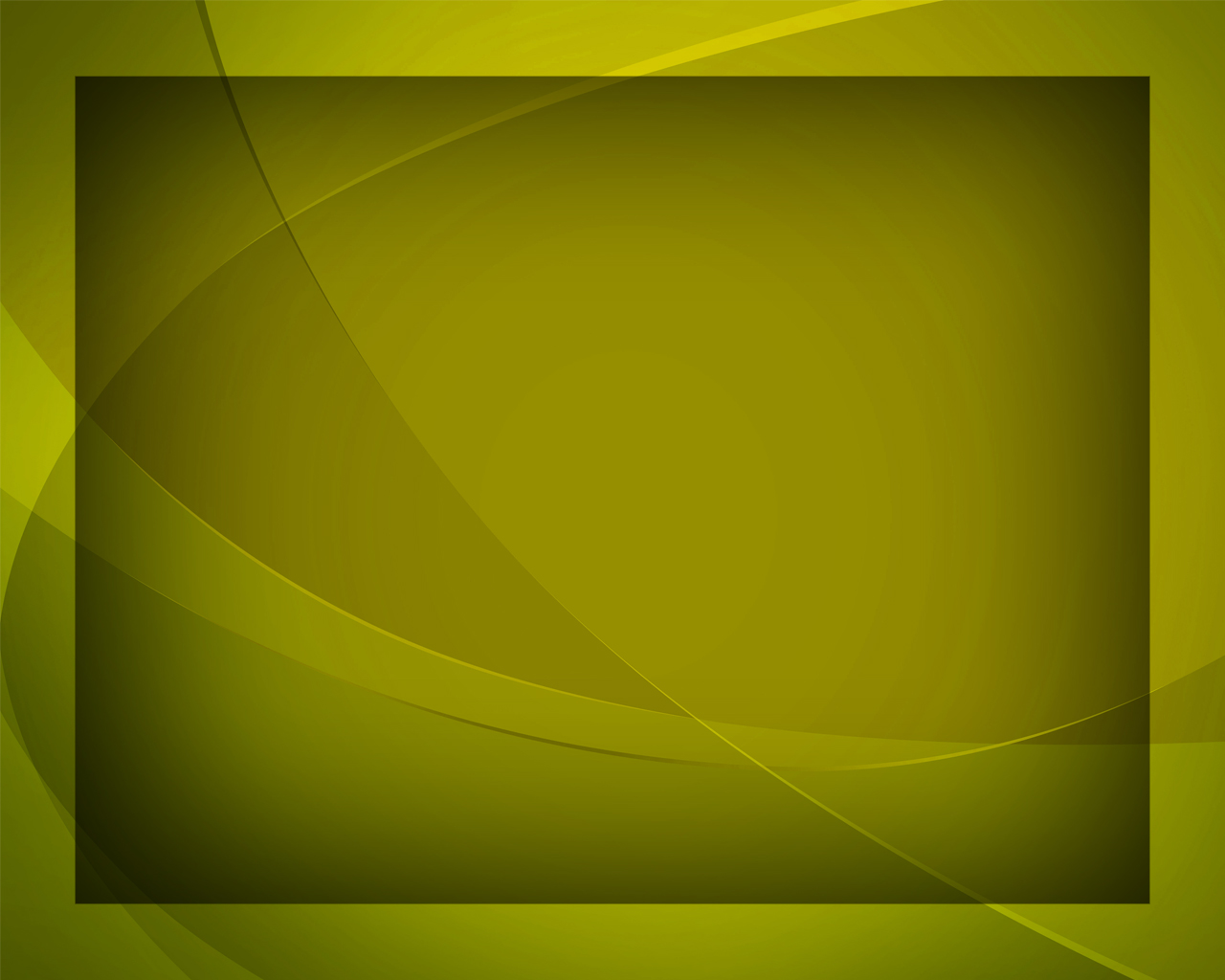 В тихой молитве 
я преклонюсь - 
Сердце смиренное примет Иисус.
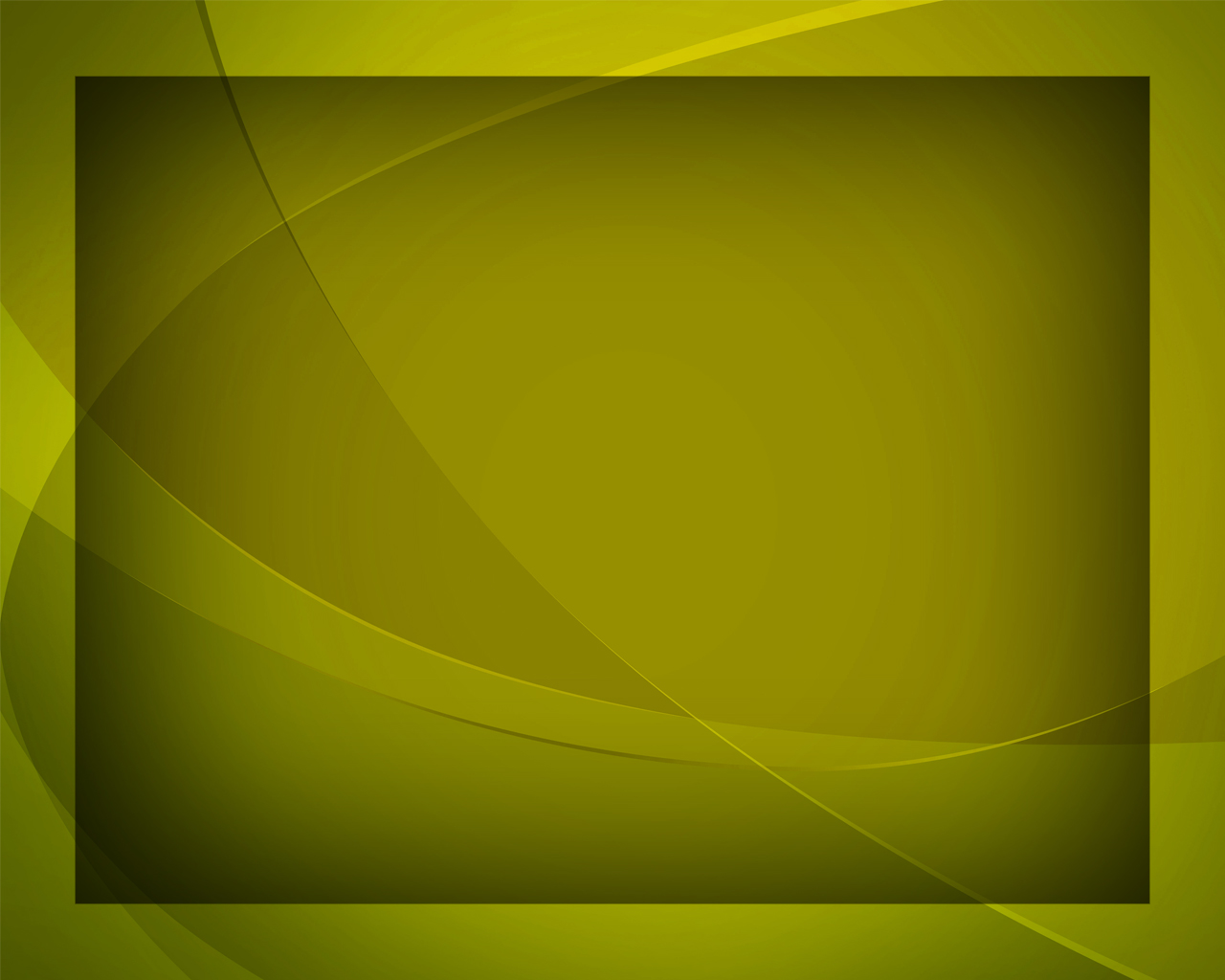 Сердце смиренное примет Иисус.
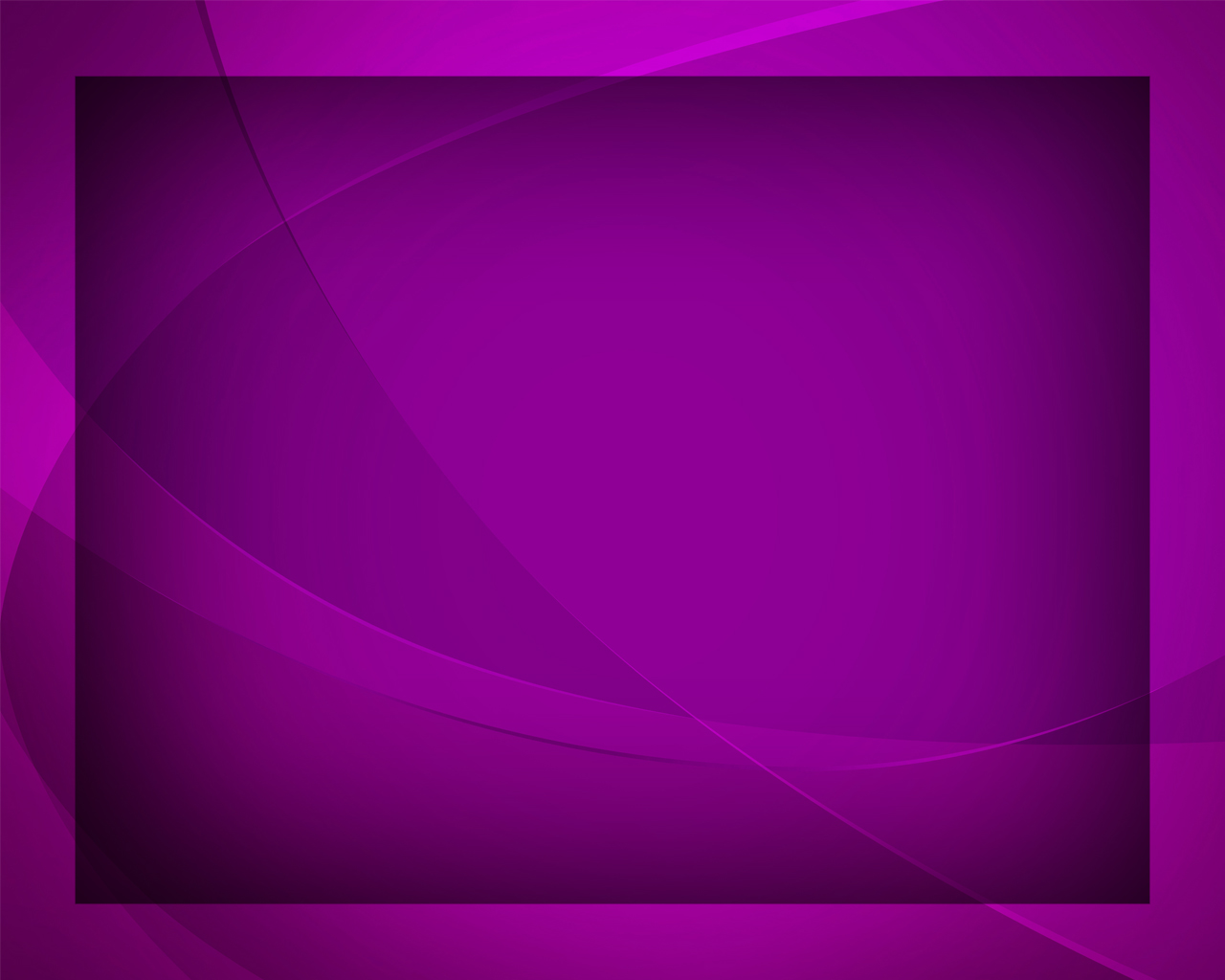 Ближе, всё ближе славный конец - 
Бог приготовил всем 
верным венец.
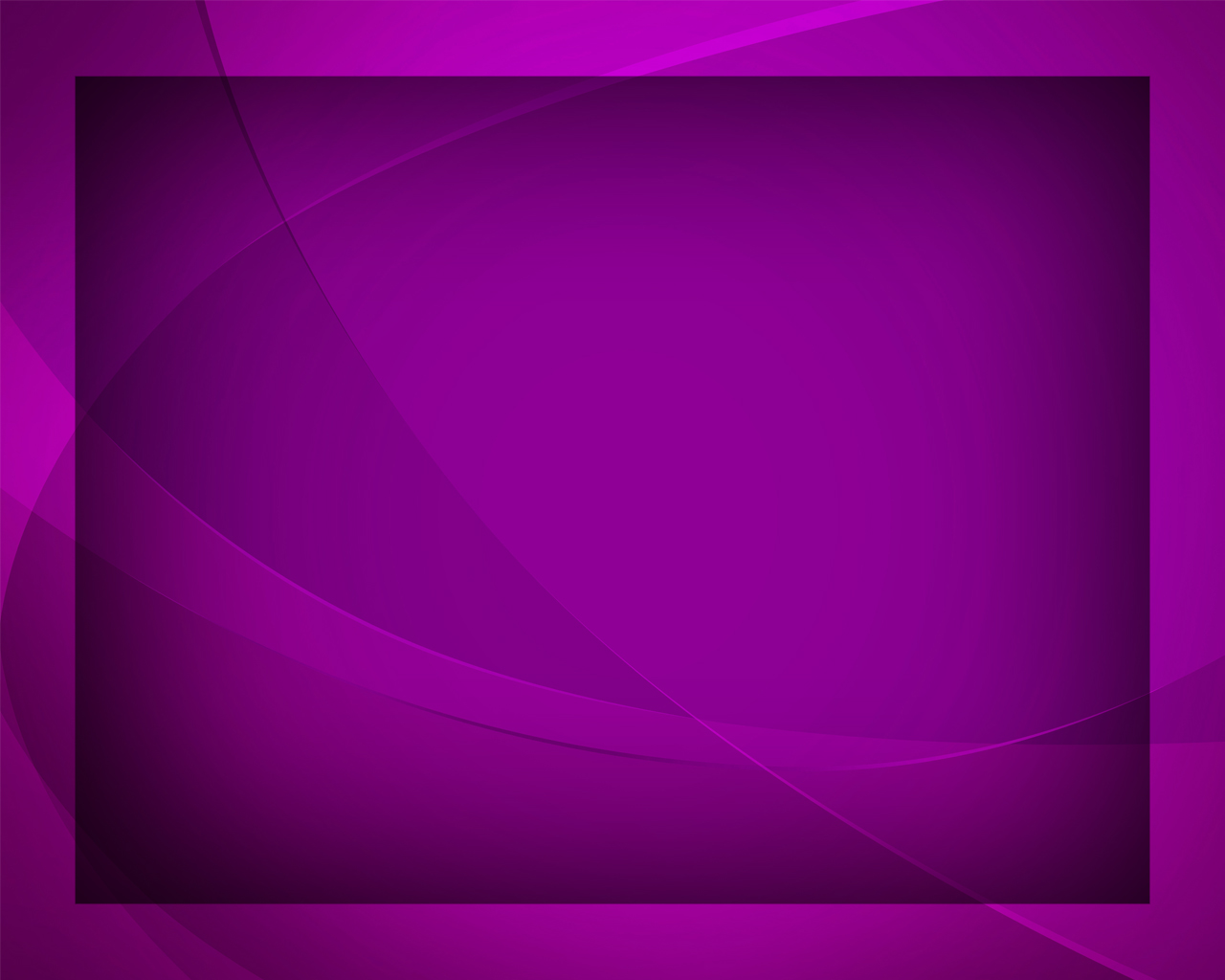 Сердце стремится к небу в мольбе -
Ближе, всё ближе, Спаситель, к Тебе!
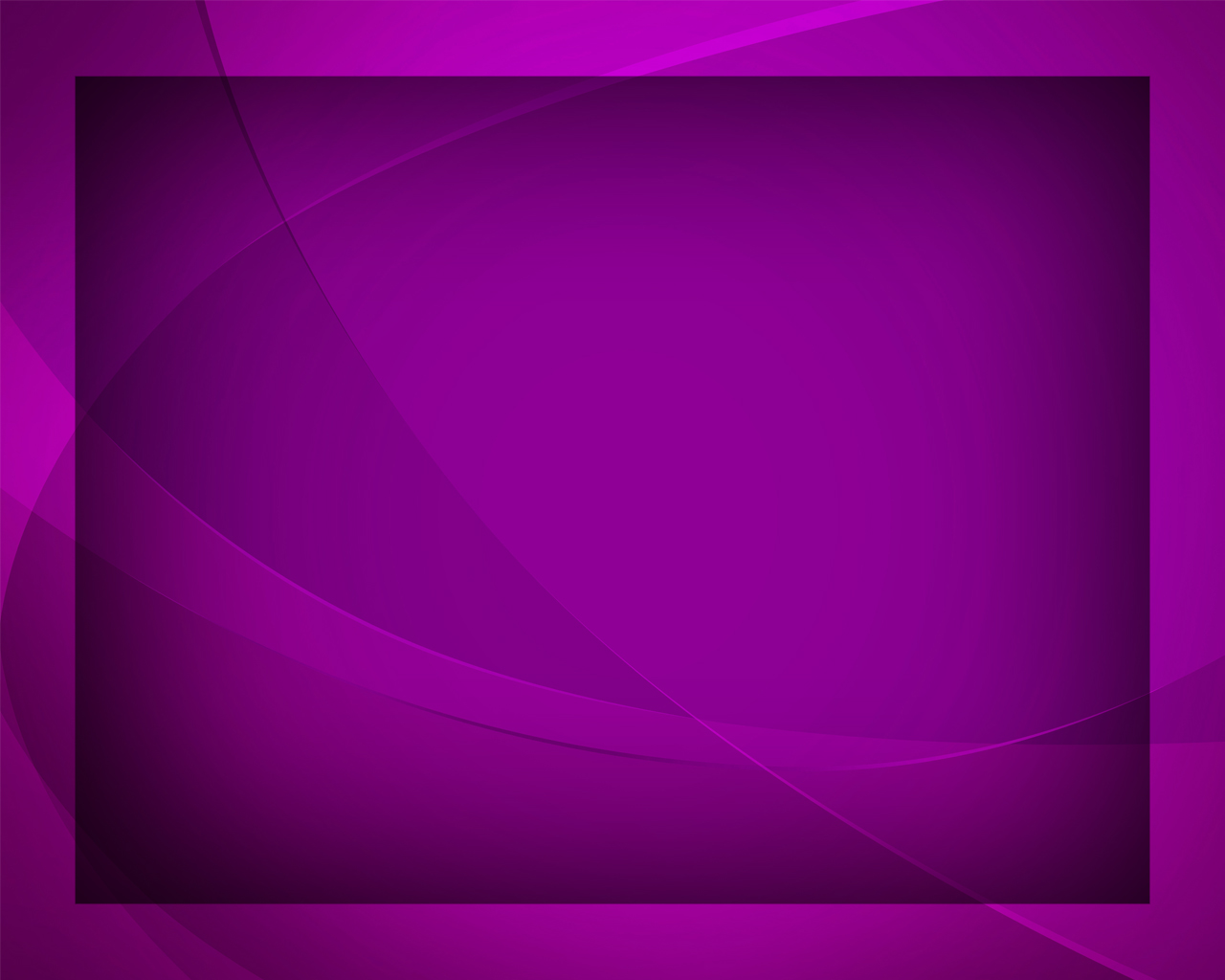 Ближе, всё ближе, Спаситель, к Тебе!
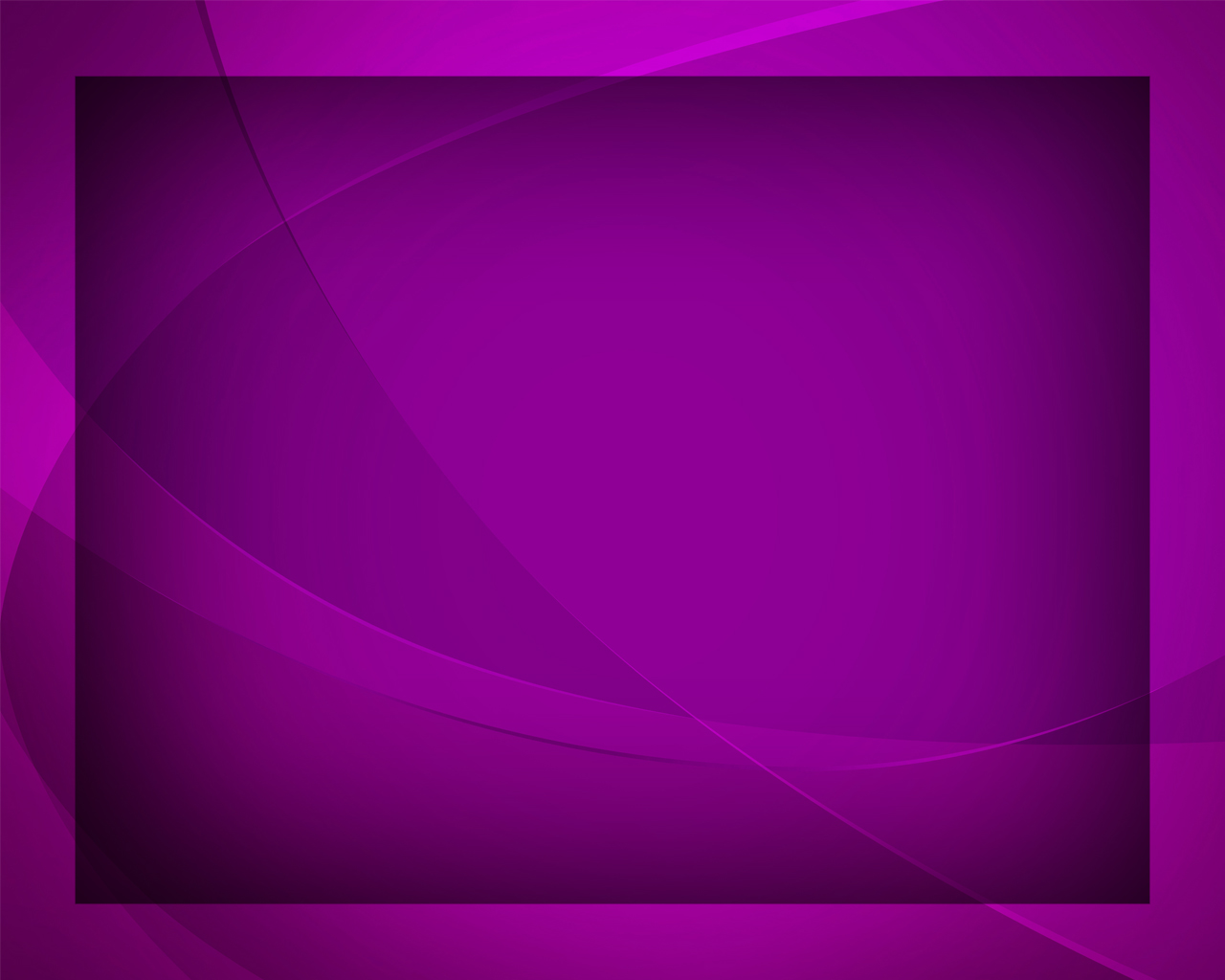